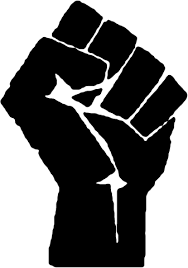 Négritudeand the gravity model
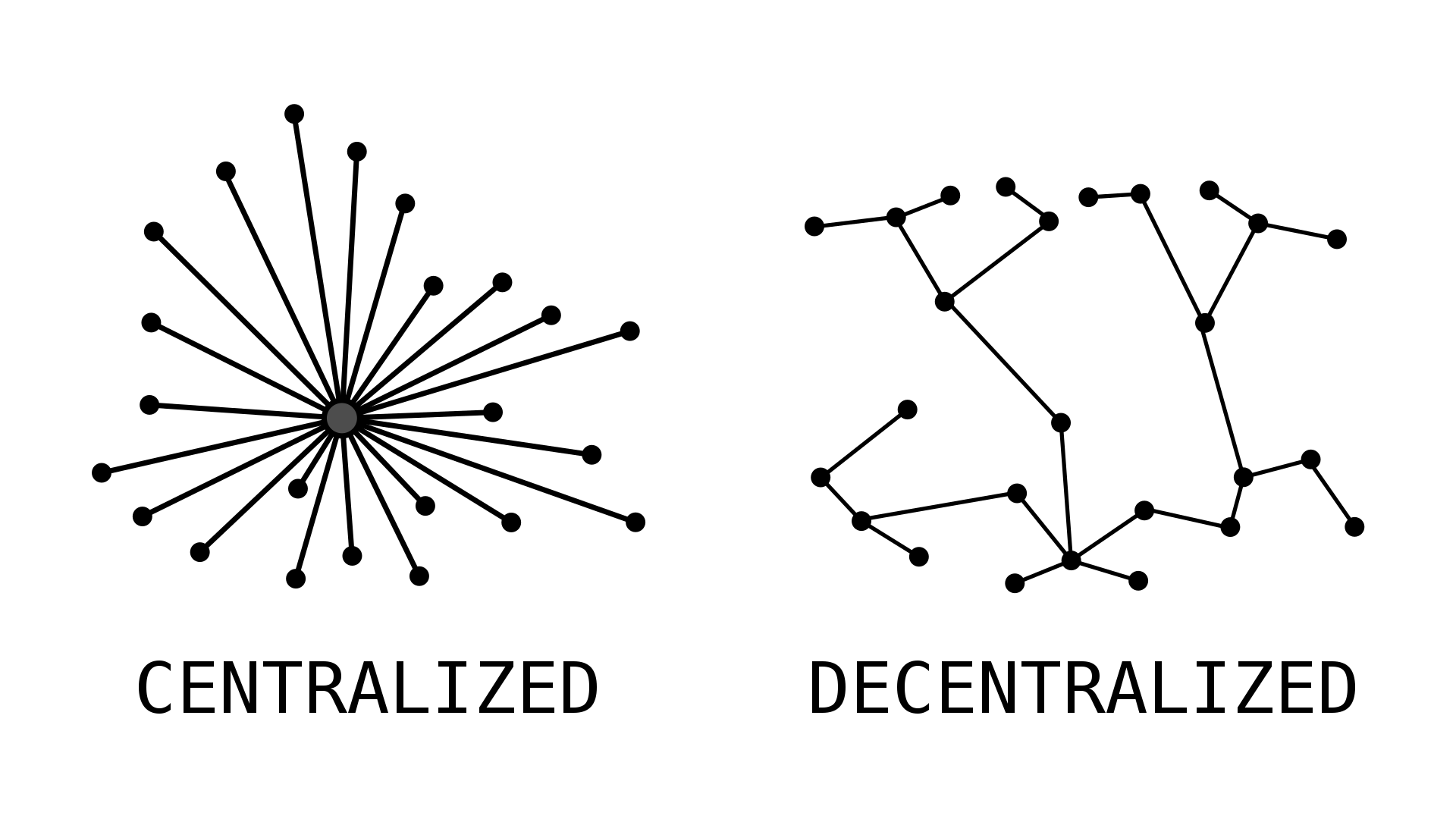 Deperiferization
Decentralization?
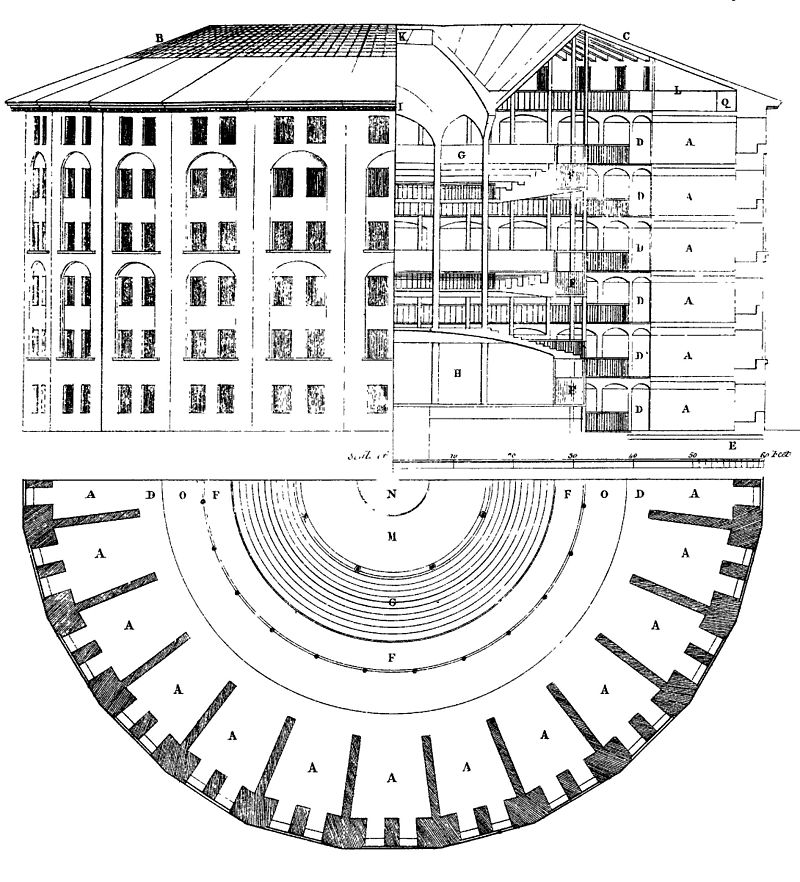 Jeremy Bentham’s PANOPTICON
„A new mode of obtainig power of mind over mind“
The construction of Panopticon
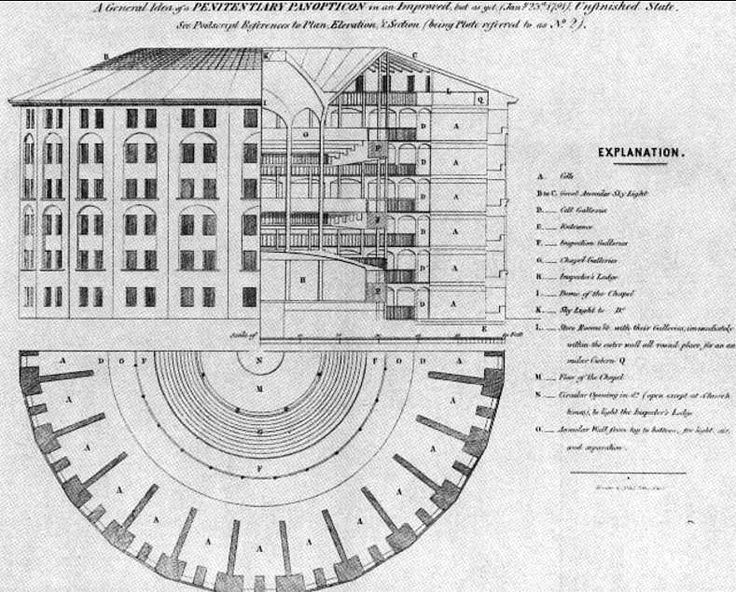 The Destiny of Panopticon
„The essence of it consists, then, in the centrality of the inspector’s situation, combined with the wellknown and most effectual contrivances for seeing without being seen.“ (Fifth Letter)
You will be please to observe, that though perhaps it is the most important point, that the persons to be inspected should always feel themselves as if under inspection, at least as standing a great chance of being so, yet it is not by any means the only one. (Fifth Letter)
„apparent omnipresence of the inspector“ (Sixth Letter)
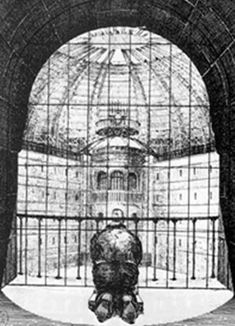 Prisoner and his being
„It is obvious that, in all these instances, the more constantly the persons to be inspected are under the eyes of the persons who should inspect them, the more perfectly will the purpose of the establishment have been attained. Ideal perfection, if that were the object“ 
(First Letter)
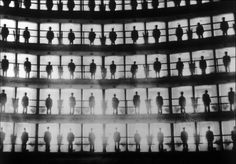 Most accomplished Panopticon Cuban prisonPresidio Modelo
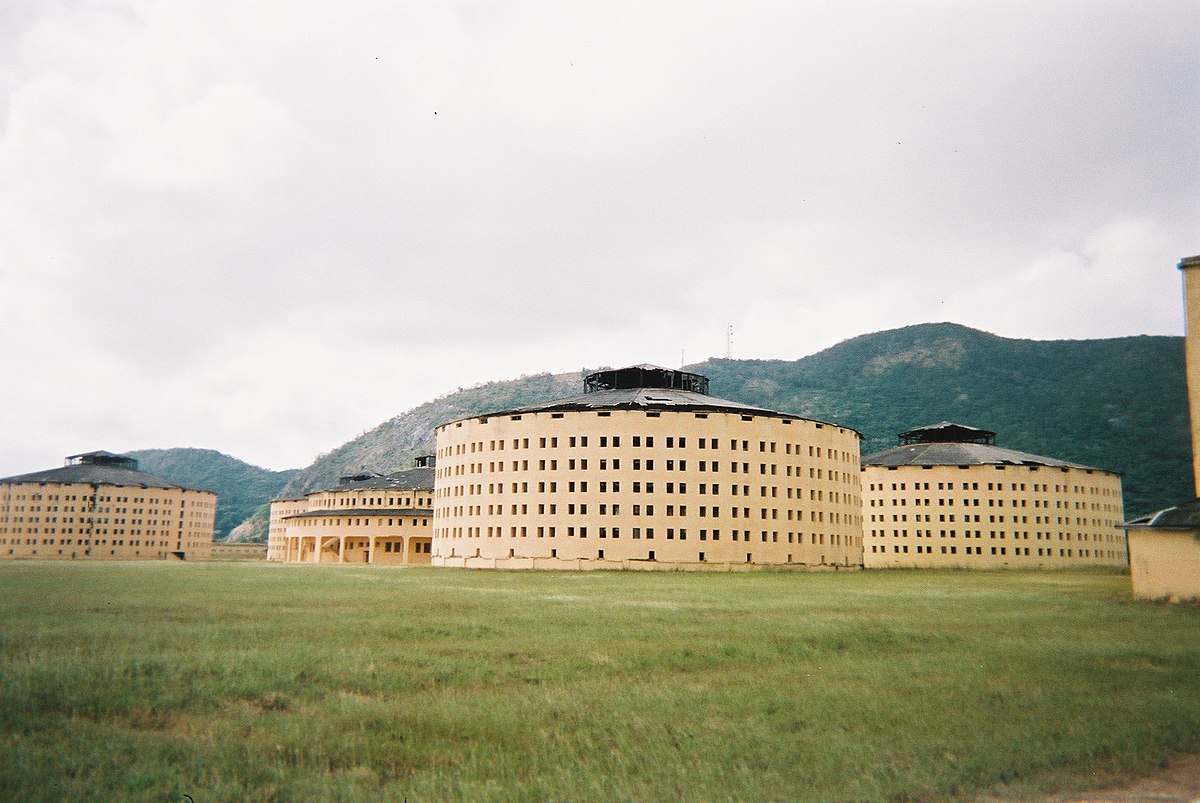 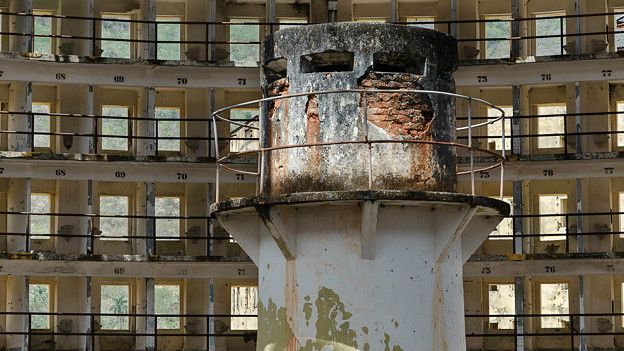 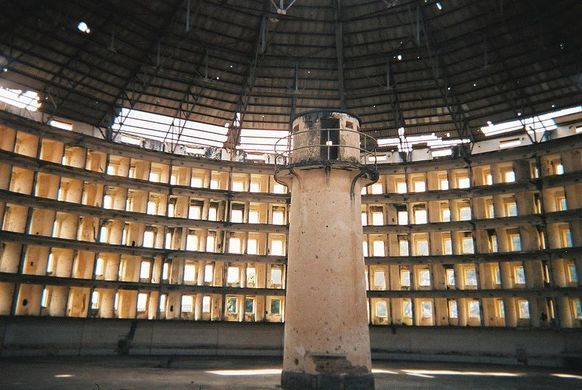 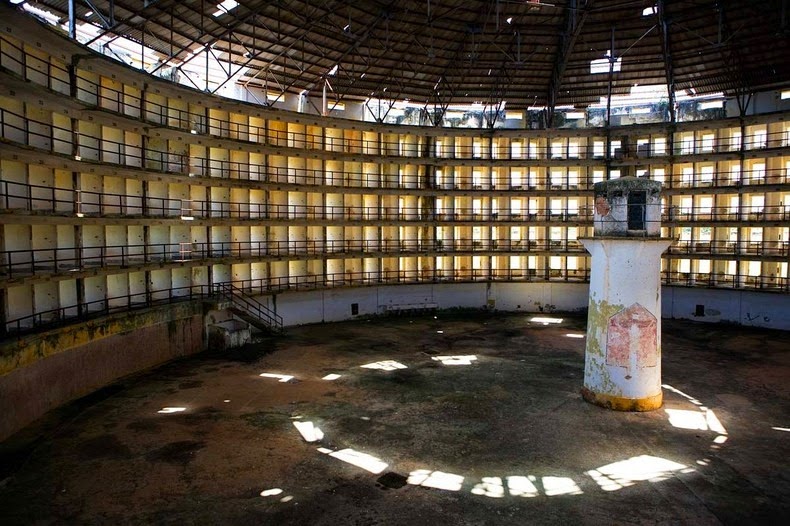 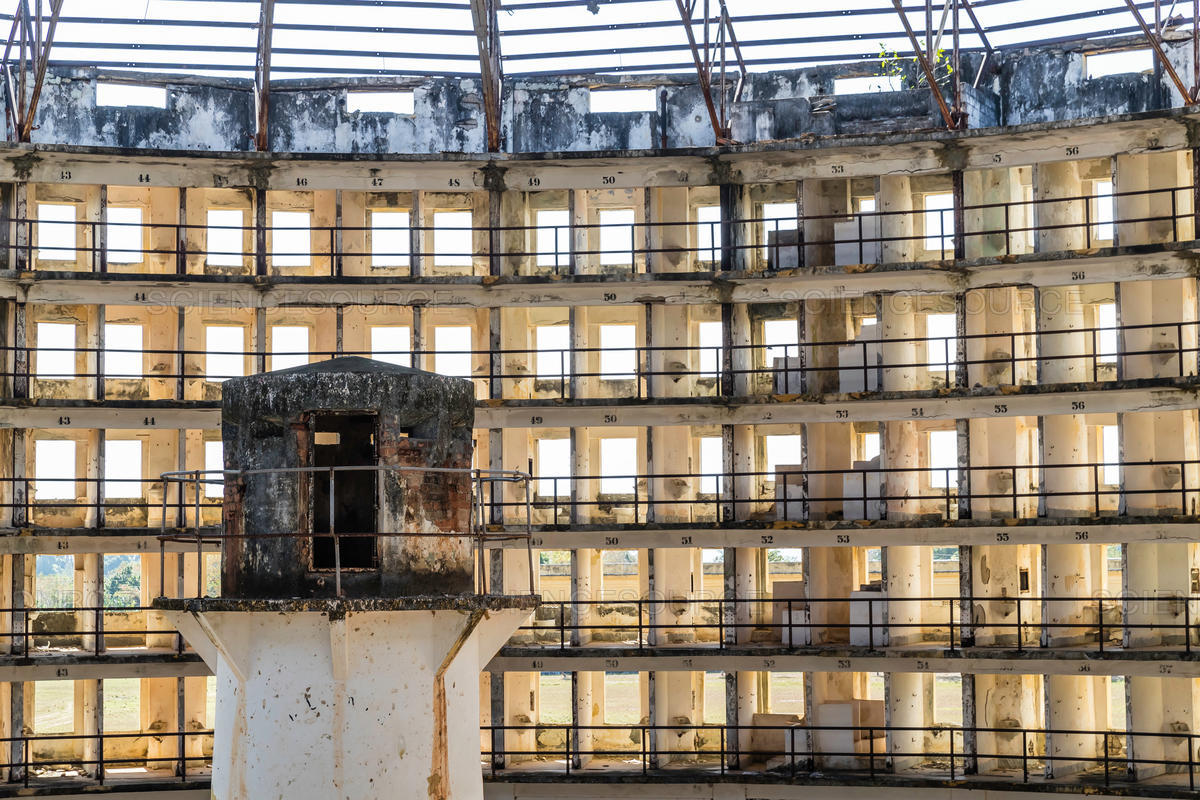 Panopticon; or the Inspection-Houseby Jeremy Bentham, 1787
„Confined in one of these cells, every motion of the limbs, and every muscle of the face exposed to view, what pretence could there be for exposing to this hardship the most boisterous malefactor? Indulged with perfect liberty within the space allotted to him, in what worse way could he vent his rage, than by beating his head against the walls? and who but himself would be a sufferer by such folly? Noise, the only offence by which a man thus engaged could render himself troublesome.“ (Seventh Letter)
The Gravity model
Centre – colonial metropole
Periphery – colonies
Force centripetal
Force centrifugal
W. E. B. du Bois, Striving of the Negro people, The Atlantic, 1897
Between me and the other world there is ever an unasked question: unasked by some through feelings of delicacy; by others through the difficulty of rightly framing it. All, nevertheless, flutter round it.
	[...]
	 How does it feel to be a problem?
	[...]
	It is a peculiar sensation, this double-consciousness, this sense of always looking at one’s self through the eyes of others, of measuring one’s soul by the tape of a world that looks on in amused contempt and pity. One feels his two-ness, — an American, a Negro; two souls, two thoughts, two unreconciled strivings; two warring ideals in one dark body, whose dogged strength alone keeps it from being torn asunder.
Decentralisation in the metropole – Paris
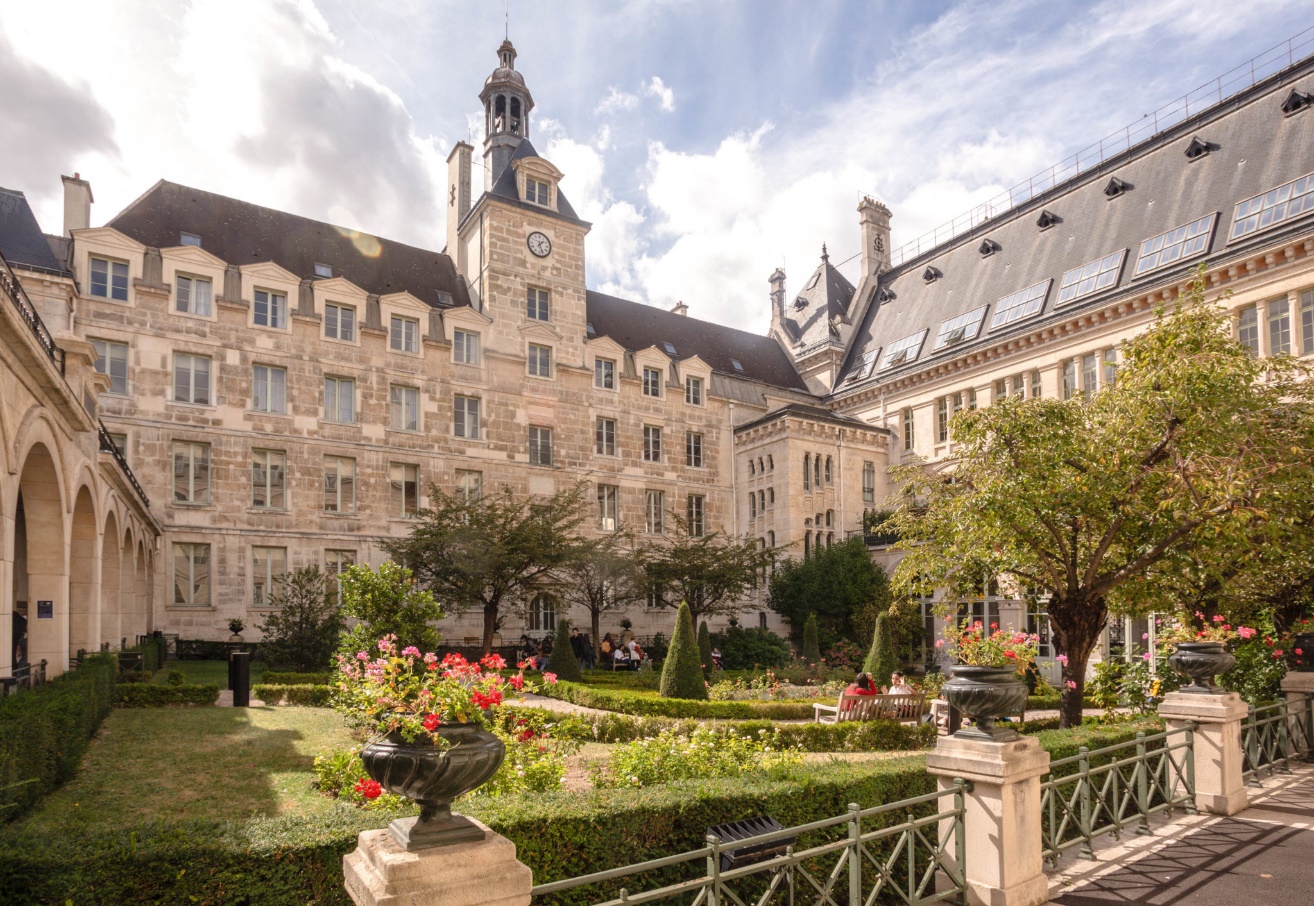 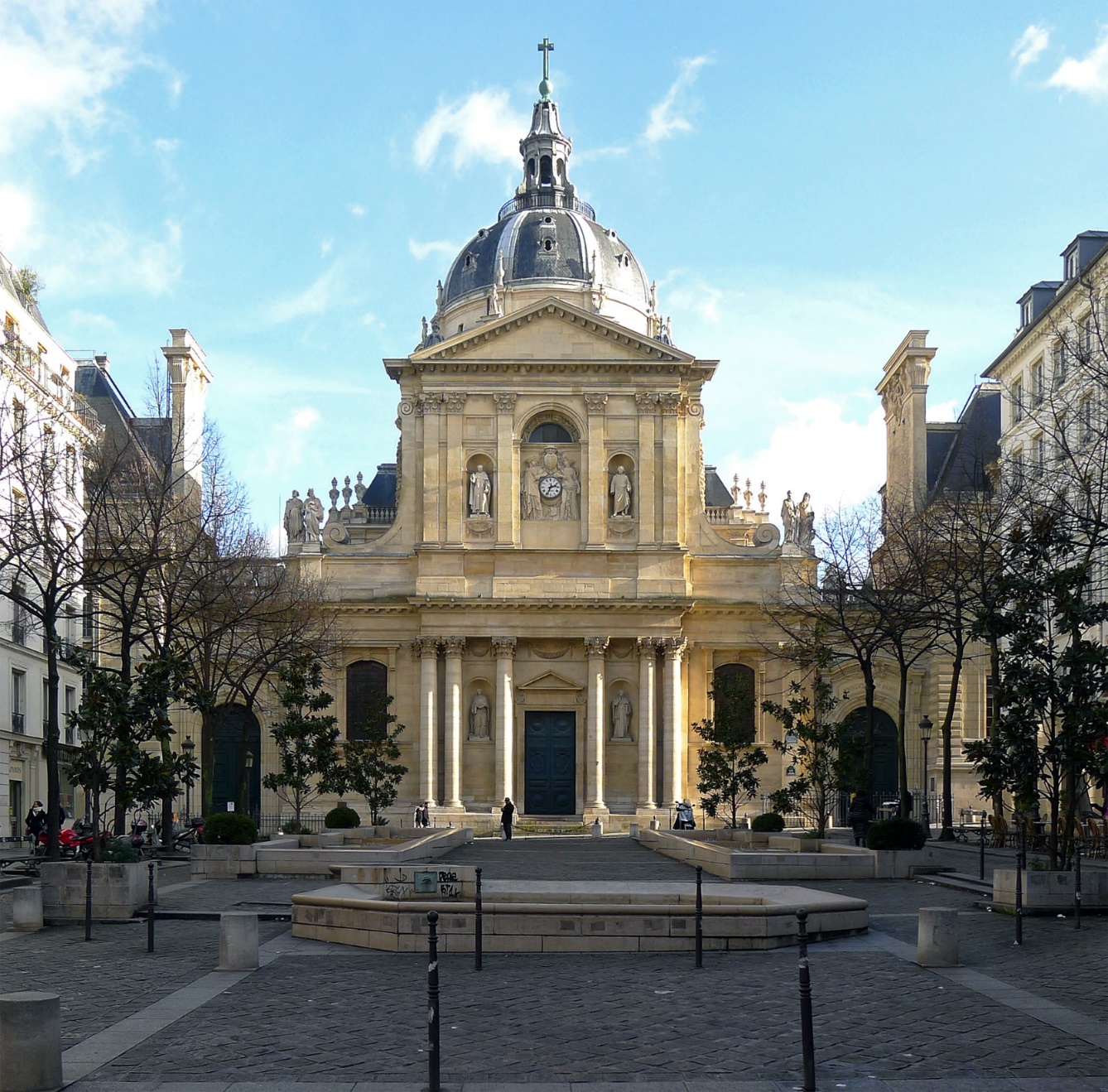 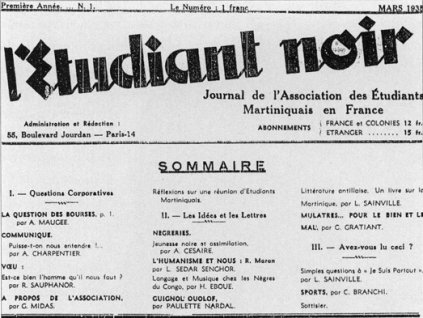 First black revues
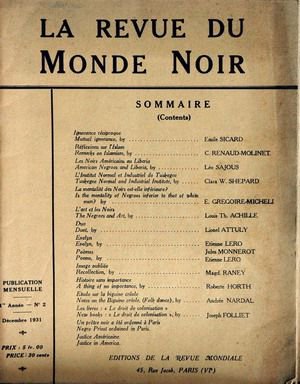 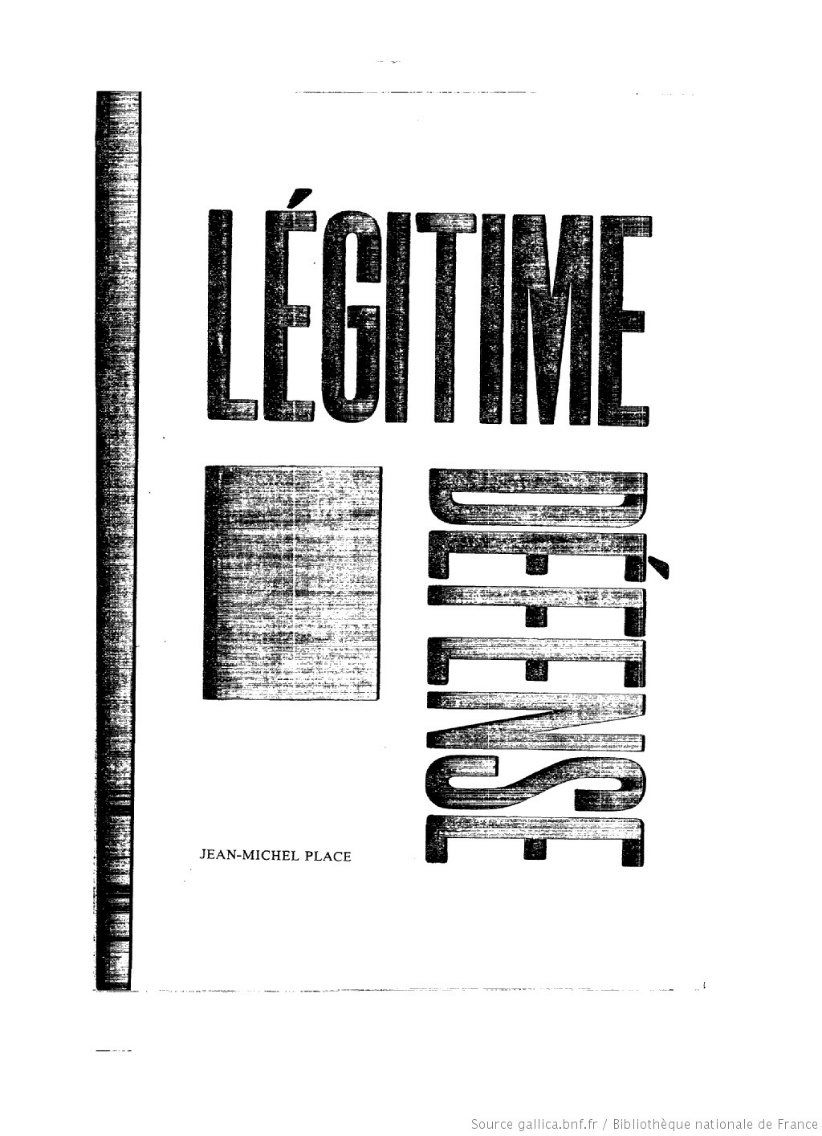 Négritude (Blackness; Černošství; Černošskost, Negerství)
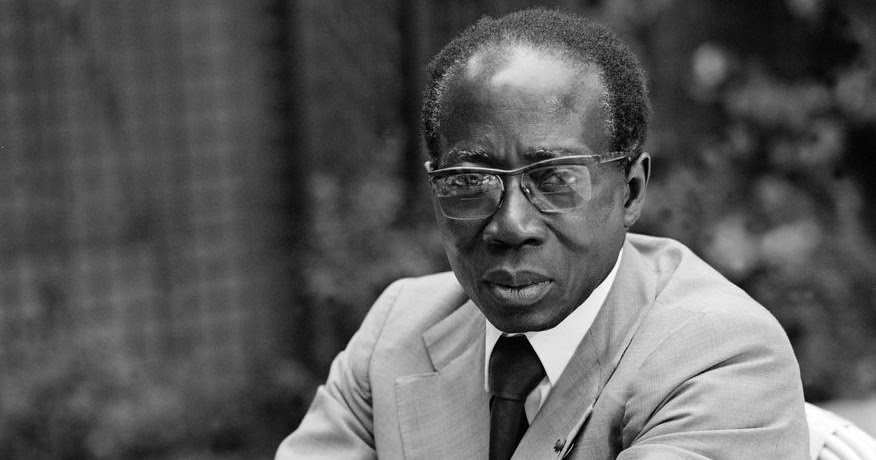 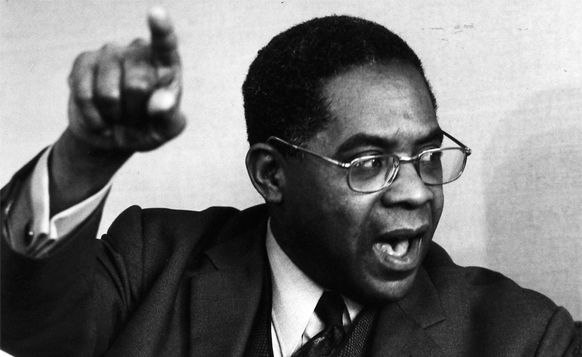 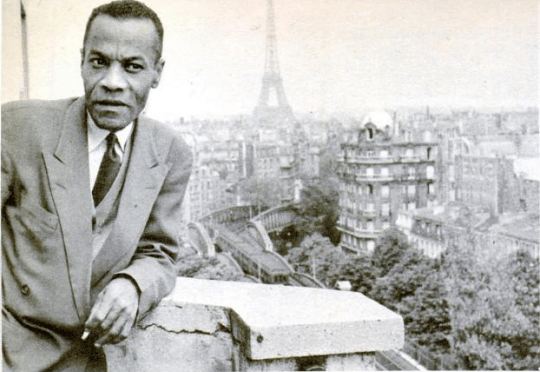 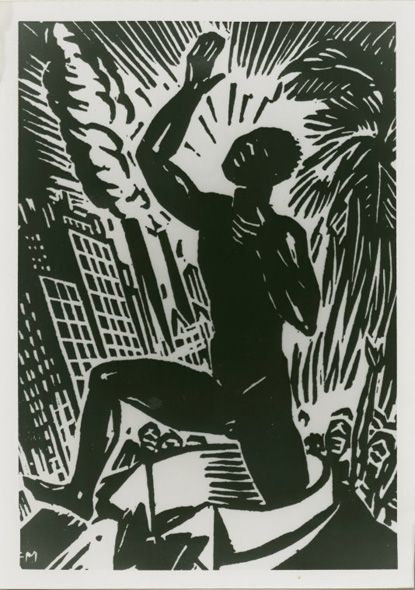 Black movement is noticed
Úvod Roberta Desnose k Pigments, 1937
Úvod Andrého Bretona ke Cahier d’un retour au pays natal, 1939
Úvod Jeana-Paula Sartra k Anthologie de la nouvelle poésie nègre et malgache de langue française, 1948
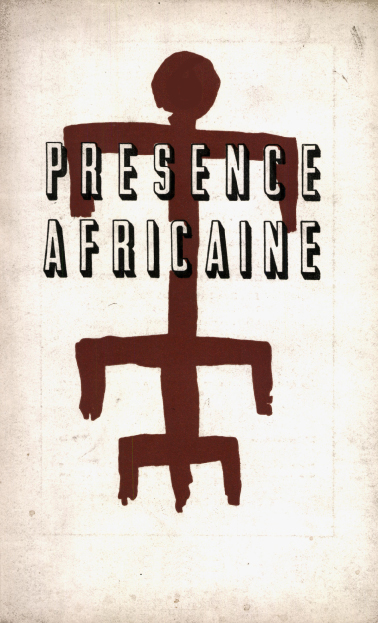 La décentralisation / la dépériphérisation ?
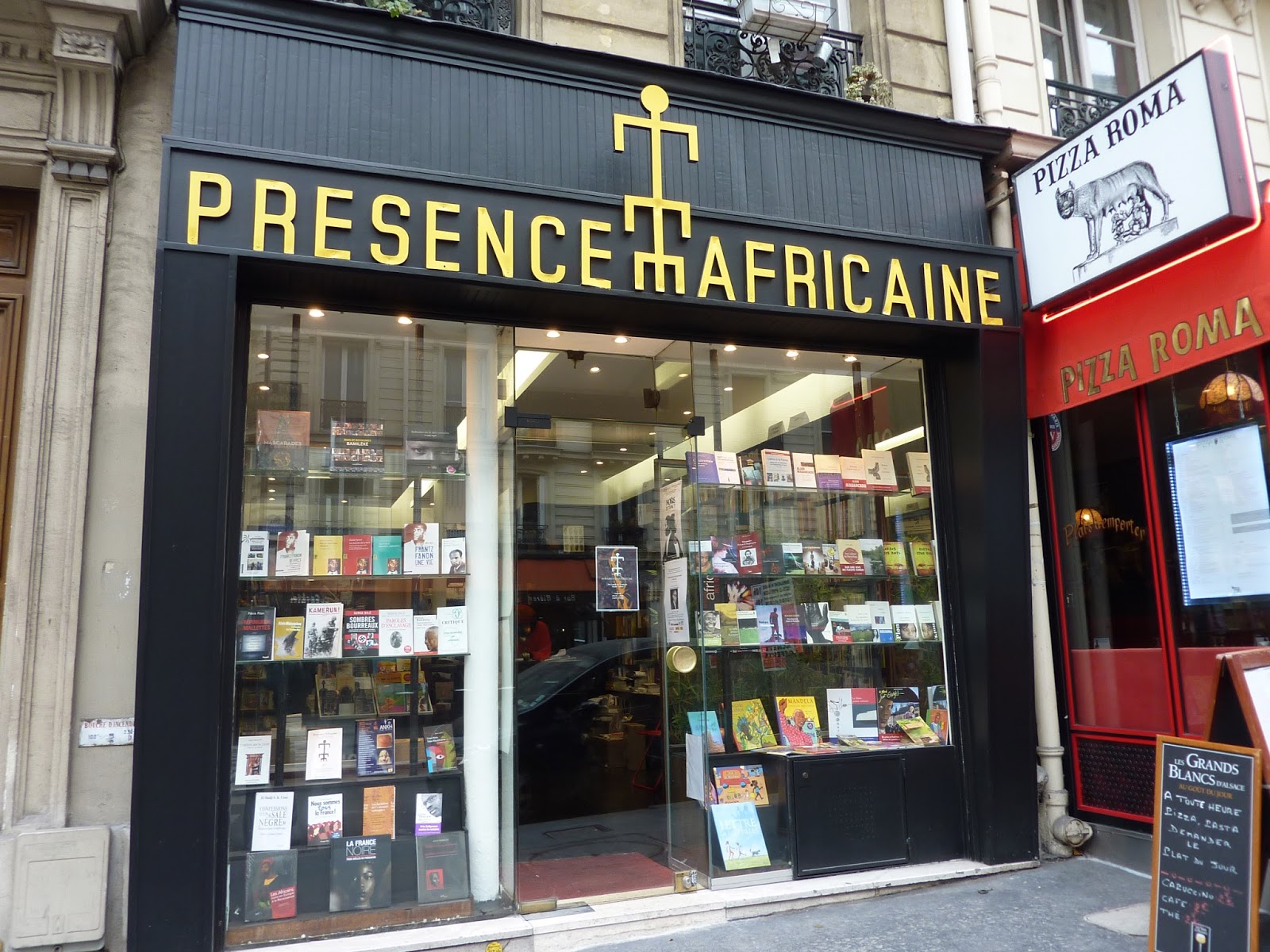 Aimé Césaire, Discours sur le colonialisme, 1950Rozprava o kolonialismu, 2011
Kladu si tedy otázku: Umožnila kolonizace skutečně navázat styky? Nebo chceme-li, zvolila k navazování styků ten nejlepší způsob?
	Na to odpovím, že nikoli.
	A řeknu, že od kolonizace je k civilizaci nekonečně daleko; že na žádné z koloniálních výprav dohromady, na žádné z koloniálních stanov, které byly sepsány, na žádném z ministerských oběžníků, které kdy byly rozeslány, nelze nalézt jedinou lidskou hodnotu.
										s. 87.
[...] kolonizace, to opakuji, zbavuje lidskosti i toho nejcivilizovanějšího člověka; že pod vlivem koloniálního úsilí, koloniálních snah, koloniálních výbojů, založených na pohrdaní domorodým člověkem a obhajovaných tímto opovržením, se člověk, jenž toto úsilí, tyto snahy, tyto výboje podniká, pozvolna nevyhnutelně mění; tato zvěrstva dokazují, že kolonizátor, jenž si zajistí čisté svědomí tak, že v tom druhém začne vidět zvíře a naučí se sním jako se zvířetem zacházet, se objektivně sám pomalu stane zvířetem. Právě na toto zpětné působění kolonizace, na tento její zpětný úder jsem musel upozornit.
									s. 92.
Mezi kolonizátorem a kolonizovaným je místo jen pro robotu, zastrašován, nátlak, policii, daně, krádeže, znásilňování, povinné obdělávání půdy, opovržení, nedůvěru, márnici, nadutost, hrubost, ohlupené elity a ponížené masy.
	Žádné mezilidské styky, ale vztahy nadvlády a podřízenosti, jež proměňují kolonizátora v pěšáka, rotmistra, dozorce, bachaře, a domorodce v nástroj výroby. 
	Teď jsem nařadě já, abych stanovil jistou rovnici: kolonizace = zvěcňování.
									s. 92–93.
"Emotion is Negro, just as reason is Hellenic”Ce que l’homme noir apporte, 1939
Wole Soyinka
I said: "A tiger does not proclaim his tigritude, he pounces". In other words: a tiger does not stand in the forest and say: "I am a tiger". When you pass where the tiger has walked before, you see the skeleton of the duiker, you know that some tigritude has been emanated there.

					Time magazine 17 November 1967
Thank you for your attention!
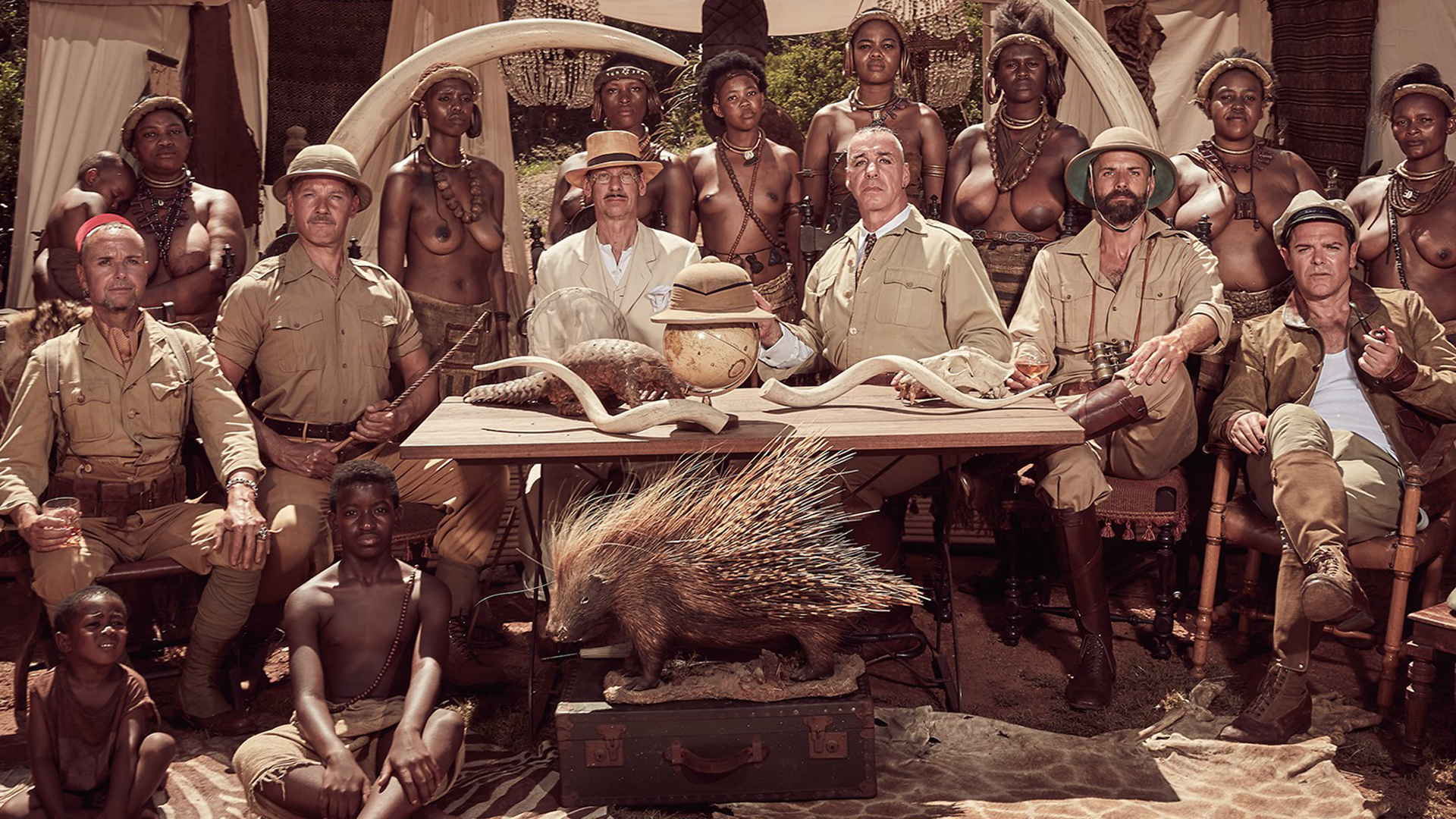